Презентация открытого занятия  «Составление букетов и композиций»
Педагог дополнительного образования МБОУ ДОД ДЮЦ г. Гурьевска Калининградской области
Гамова Наталья Николаевна
Цели занятия:
- Закреплять знания обучающихся по теме «Букеты и композиции».
- Развивать  навыки составления букетов и композиций.
- Воспитывать  бережное, экономное расходование заготовленного материала, аккуратность,  
  культуру труда, целеустремленность.
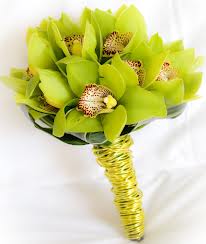 Методическое обеспечение, оборудование и материалы: 
- цветы живые, листья и ветки;
- ножницы, шило, игла;
- упаковочный материал: металлическая и флористическая    бумага, сетка, гофро-бумага;
- крепежный материал: проволока, шпагат,  тейп-лента, декоративная лента, клей; 
- оазис, вата;
- образцы изделий;
- технологические схемы; 
- инструкционные  карточки по ТБ;
- иллюстрации букетов и композиций;
- образцы изделий, выполнены учащимися прошлых лет;- специальная литература, иллюстрации.
Ход занятия:
 Организационный момент. 
 Организация внимания детей и отметка отсутствующих.
 Приветствие: Здравствуйте, ребята! Сегодня мы с вами продолжим  изучение темы «Составление букетов и композиций». 
Но сначала я хочу узнать, выполнили ли вы домашнее задание по обследованию интернет пространства с целью  ознакомления и  изучения флористического искусства составления букетов и композиций.
  Актуализация  знаний, умений, навыков: А теперь давайте   вспомним, с чем же мы уже познакомились на предыдущих занятиях по данной теме:- какие  формы букетов вы знаете? 
- тарелкообразный (круглый плоский сверху); 
- ступенчатый; 
- «Помпадур» (носится на руке, локтевом сгибе); 
- круглый букет (и их модификации); 
- скипетр; 
- букет-капля; 
- серповидный; 
- треугольный (египетский, стрела, траурный, новогодние);  
- нетрадиционный;  
- свободные (формы букетов, которые не укладываются в геометрические рамки, например, структурный букет - собирается более рыхло и свободно); 
- форма-символ (сердце, звезда, яйцо, жезл).
- Как принято группировать  материалы в букете? (линиями, группами, хаотично). 
-  Какие должны быть пропорции  у букета?  (2:3, 3:5:8)
-  Какие техники сборки букетов вы знаете? (на естественных стеблях: спиральной или параллельной сборкой; каркасная,  тейпирование;  ваттирование; смешанная; на порбукетнице; гирлянда; клеевая).
Какие крепежные материалы мы  используем для составления букетов?(проволока, шпагат,  веревка, лента, плетеная косичка из трав т. д). 
Какие вы знаете правила составления букетов?     
- Выбрать стиль, форму, пропорции, технику сборки букета.
- Подготовить цветы и зелень, ветви, подушечный материал (цветы в пробирках).
- Собирать в левой руке, правой добавляя цветы.
- Последовательность сборки: линейный – фокусный - дополнительный материал.
- Оформить листьями задний фон или внешний круг.
- Упаковать букет в сетку или фетр, добавить декор и банты.
Молодцы, ребята! Вы хорошо усвоили материал.
Все мы с вами знаем, что даже маленький букетик – это большая радость для тех, кто ценит утонченные, изящные вещи.
Любой праздник немыслим без красивых цветов. Цветок, высшее достижение природы, в созидании красоты. Особенно актуальны цветы на свадьбе.  
Свадебная флористика – огромный пласт искусства. На свадебной церемонии используются все способы флористического дизайна. Украшаются машины, дома невесты и жениха, банкетные залы, невеста, жених и гости.
Свадебный мини-букет дополняет образ невесты,  подчеркивает  изящество ее наряда. Поэтому, оговариваются  привычки невесты, ее фигура, цвет волос, покрой и цвет платья. Величина свадебного букета должна соответствовать росту и комплекции новобрачной. Учитывается непереносимость запахов  и аллергия на цветы.
Свадебный букет невесты должен обладать следующими качествами: быть легким, с удобной ручкой, не пачкать платье и руки, не царапать руки (все проволоки должны быть закрыты), сохранять свежесть, минимум на 12 часов.
Практическое часть занятия:
Ну, а теперь перейдём к самостоятельной работе по составлению букетов и композиций.
Но прежде, давайте вспомним технику безопасности на наших занятиях.
Перед работой - убрать волосы, проверить инструмент, выбрать исправный.  
Во  время работы - «контролировать» инструмент; не держать его под локтем;  инструмент в не рабочем состоянии  должен лежать по центру стола; передавать ножницы кольцами от себя;  соблюдать дистанцию; не размахивать инструментом.
После  работы -  убрать обрезки со стола, поднять  оброненный материал, вымыть руки с мылом. В случае травмы сразу сообщить педагогу для оказания первой помощи.
При необходимости обращайтесь  за помощью к соседу.  Работу выполнять можно стоя. По  окончании   практической работы  подпишите  свою работу.
Ребята, мы всё повторили, а теперь возьмите свои наработки с прошлых занятий, выберите и подготовьте все необходимые материалы для составления своего букета или композиции. Не забудьте оформить букеты упаковочным материалом или задекорируйте его  лентой, а так же придумайте название и назначение своего букета. 
По окончании работы обменяйтесь букетами с соседом по парте, оцените  работы друг друга.  Определите ошибки, по возможности помогите их исправить.
Подведение итогов.
 Проверяется правильность выполнения работ, указываются неточности в работе. Уточняются и закрепляются  приобретенные  навыки составления и упаковки букетов.
Задается вопрос: всё ли мы выполнили в наших букетах? Что еще нужно выполнить, чтобы завершить начатые работы?
Показать обучающимся  на готовых работах  составные элементы букета,  сравнить с их работами, определить степень готовности, наметить дальнейшие действия.
Домашнее задание.  Заготовить  по 15-20 шт. прутков (ивовой лозы) длиной  20-30  см. для следующего занятия.
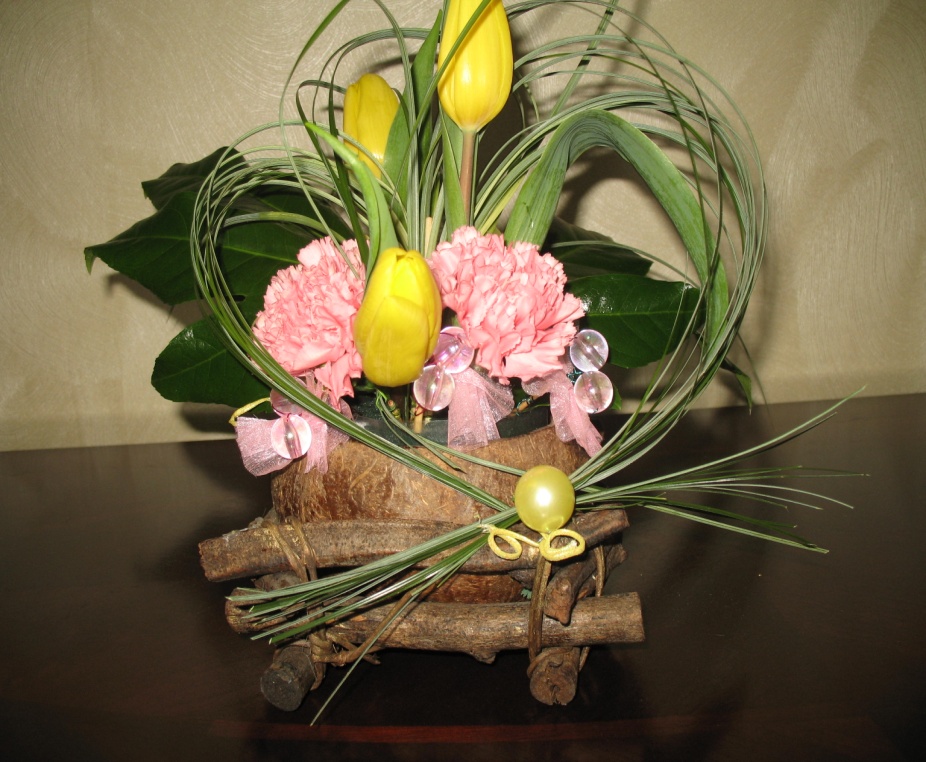 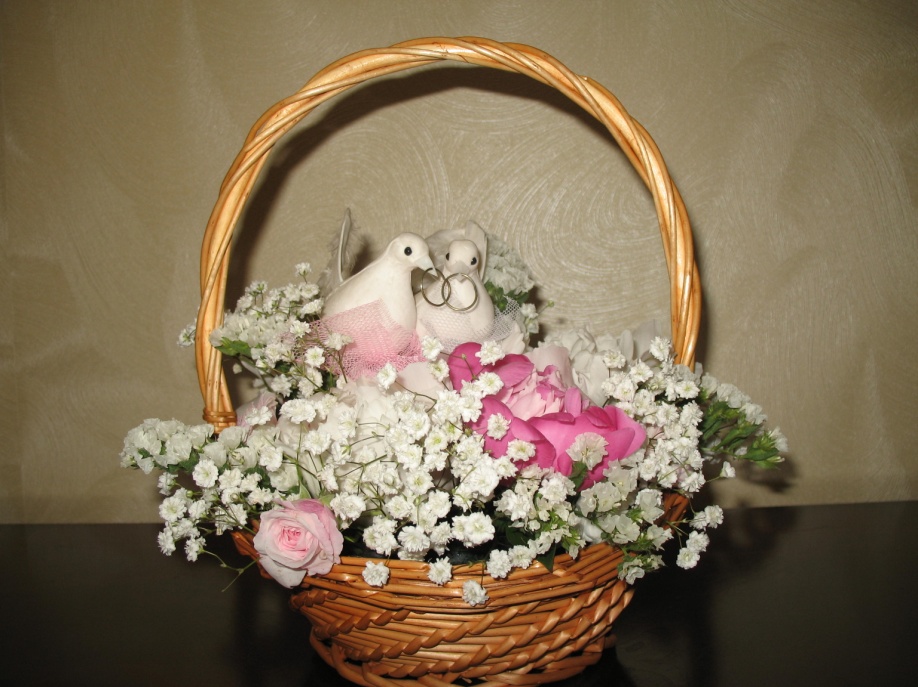 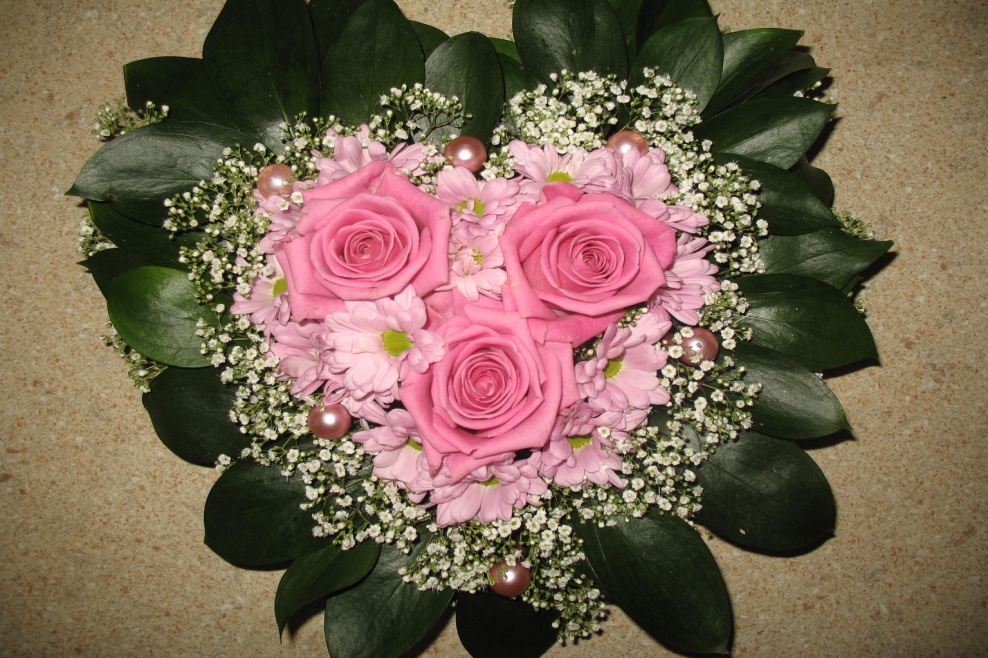 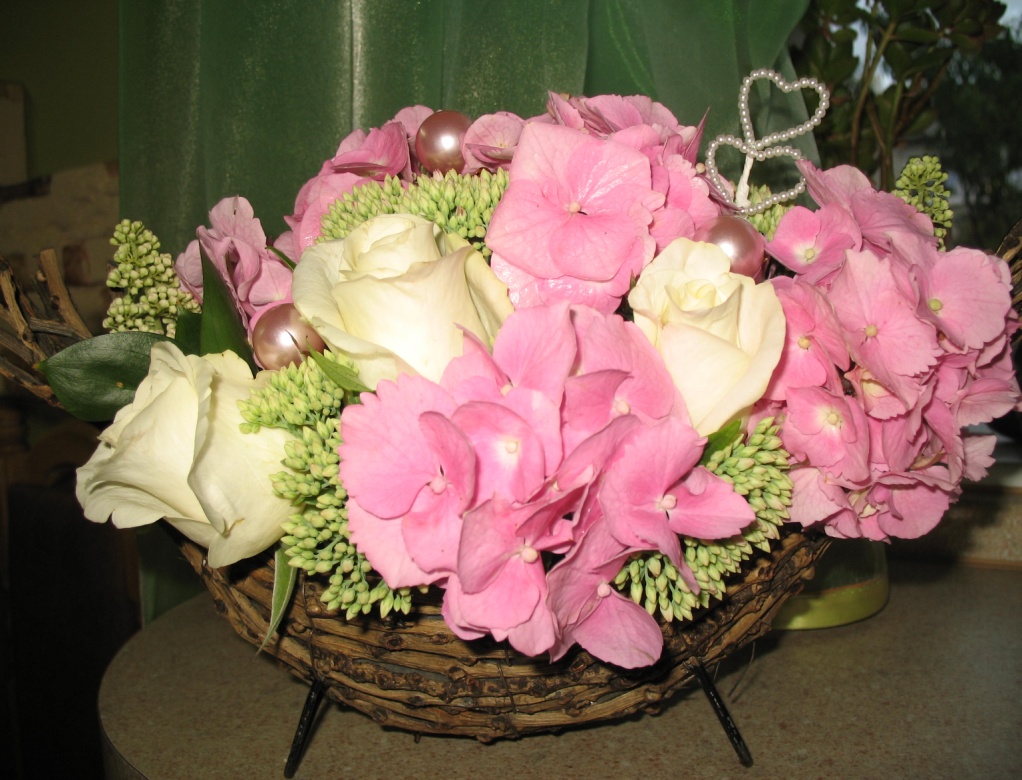 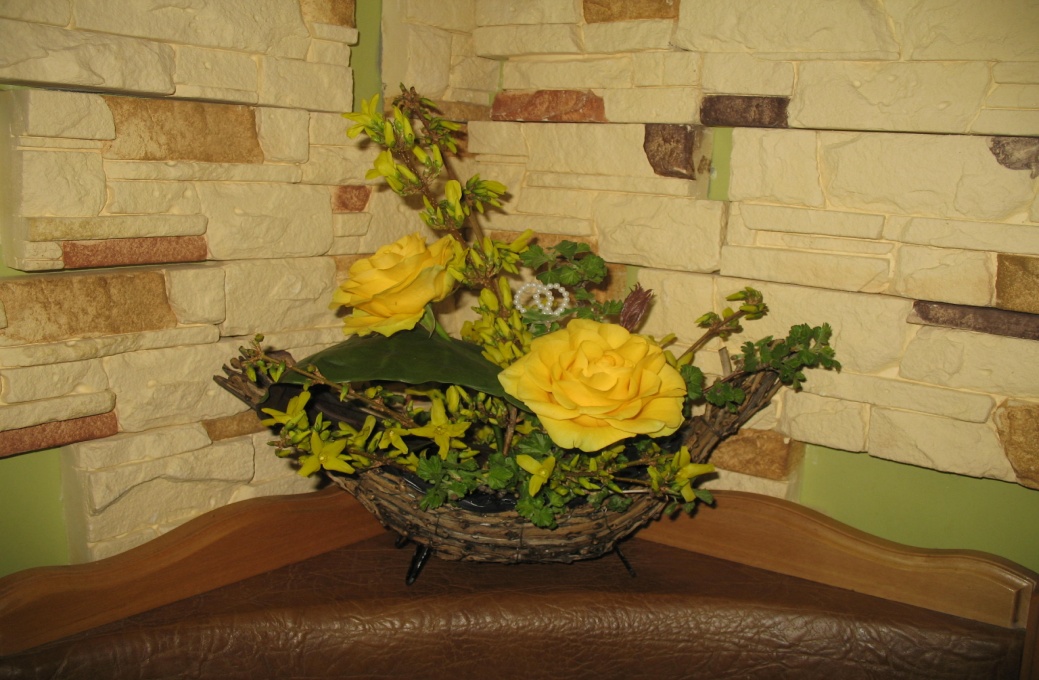 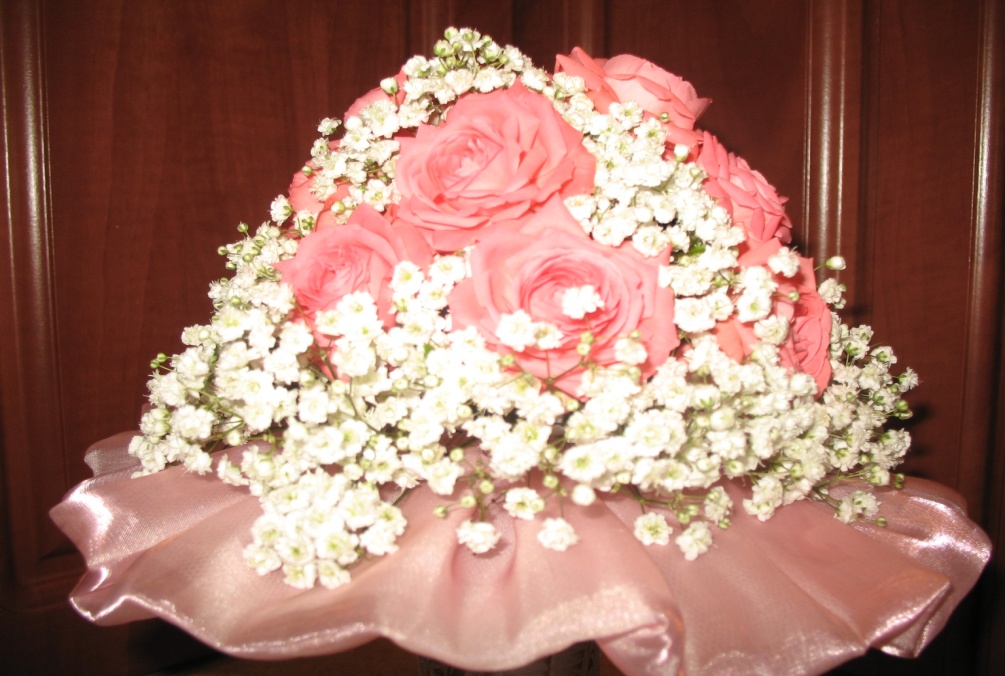